2021–22 Federal Program Monitoring Migrant Education Program Instrument Training
August 2021
[Speaker Notes: Welcome to the 2021–22 Federal Program Monitoring Migrant Education Instrument Training. This presentation will prepare you for the compliance monitoring process of your Migrant Education Program, or MEP.]
Federal Program Monitoring and COVID-19
As of July 1, 2021, most of the COVID-19 related regulations and exemptions have expired. During the Federal Program Monitoring (FPM) review process, documents from both the current year and previous year are reviewed. We understand the challenges presented during COVID-19 and have included resources related to COVID-19 at the end of this presentation.
2
[Speaker Notes: Most COVID-related regulations and exemptions expired July 1. During the FPM process, documents from both the current year and previous year are reviewed. Rest assured we understand and are familiar with the challenges presented during COVID. We have included resources you may find helpful at the end of this presentation.]
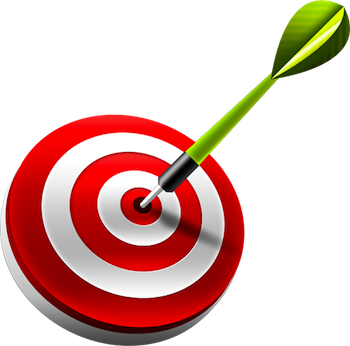 Presentation Objectives
Demystify the Migrant Education (ME) Instrument, Dimensions, Items, and Evidence Requests
Discuss answers to frequently asked questions and common pitfalls
Demonstrate effective organization of files and evidence, and FPM tips and tricks for a successful review
3
[Speaker Notes: Here are the objectives for today’s presentation: demystify the Migrant Education or ME, Federal Program Monitoring, or FPM Instrument, dimensions, items, and evidence requests.

This presentation will also discuss answers to frequently asked questions and common pitfalls, demonstrate effective organization of files and evidence, and share FPM tips and tricks for a successful review.]
FPM Review Process
Evidence Review Period: Reviewer accesses and provides feedback on local educational agency (LEA) evidence via the California Department of Education Monitoring Tool (CMT). 
During Review: Reviewer is on-site to observe programs and services, and to interview employees funded in whole or in part with ME funds and select parent advisory committee members. Schedule for the on-site visit is set prior to the start of the review.
Resolution Period: Not applicable if no findings, or, reviewer works with the LEA to resolve each finding within the 45 calendar day resolution period.
4
[Speaker Notes: The review consists of a three-part process:

Evidence Review Period: During the first part of the review, you will upload evidence to the California Department of Education Monitoring Tool, or CMT for the reviewer to evaluate for compliance. The reviewer will provide feedback in the form of comments. The comments often indicate additional information is required. It is important to follow timelines for uploading evidence (30 day). There may be phone communication between the local educational agency, or LEA, and reviewer as well.

During the review: Prior to the start of the review, a schedule for the on-site activities will have been put together and confirmed. During the on-site visit, the reviewer will visit the Region or district’s MEP office, observe regional and, if applicable, DSA services, and interview employees funded in whole or in part with ME funds and select parent advisory committee members. 

Part Three: The last part is the resolution period, if there are findings. Continue to upload evidence for the reviewer to provide feedback until the legal requirements specified in each of the findings are met. There is a 45 calendar day deadline. An extension may be requested if necessary. Your reviewer will continue to be your main point of contact for this process.]
Useful Contact InformationMultilingual Support Division
5
[Speaker Notes: Here is the contact information for the Multilingual Support Division staff who work with and oversee compliance for Migrant Education programs.]
Useful Contact InformationFPM Office Review Team Leads
*Review Team Lead (RTL)
*Direct-funded District (DFD)
6
[Speaker Notes: Each of your reviews has been assigned a Review Team Lead or RTL. He or she will work in conjunction with you and your reviewer on scheduling, facilitating FPM protocols and procedures, and any assistance you may need for working with CMT.]
Migrant Education Instrument
A link to the ME FPM instrument can be found on the California Department of Education (CDE) Compliance Monitoring web page: https://www.cde.ca.gov/ta/cr/
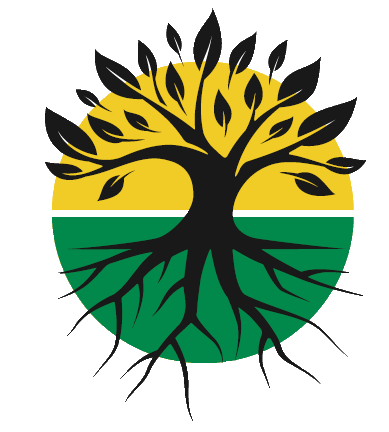 7
[Speaker Notes: The ME FPM Instrument can be found on the California Department of Education, or CDE, website. Please have this document available for reference and notetaking purposes during this presentation.]
Dimensions
There are seven Dimensions:
Involvement
Governance and Administration
Funding
Standards, Assessment and Accountability
Staffing and Professional Development
Opportunity and Equal Educational Access
Teaching and Learning
8
[Speaker Notes: The ME Instrument is organized in a specific way.

The Instrument is divided into seven Dimensions: Involvement, Governance and Administration, Funding, Standards, Assessment and Accountability, Staffing and Professional Development, Opportunity and Equal Educational Access, and Teaching and Learning. 

These dimensions are found in all of the FPM instruments and are a way of organizing similar items.]
Items
Each dimension has between one and five items.

These items relate to the dimension, and include the statutory requirements for each item listed.
9
[Speaker Notes: Each dimension has between one and five items. These items relate to the dimension, and include the statutory requirements for the item. Each LEA under review must demonstrate minimum compliance with the statutory requirements listed in each item. TA may be provided as a way of improving programs.]
Evidence Requests
Evidence requests follow each item
The description lists the suggested documents to show compliance with the statutory requirements for each item
These are suggestions
Other documents may be acceptable
10
[Speaker Notes: Evidence requests follow each item. These are intended to provide you with a description of evidence that might demonstrate compliance for the statutes listed in the item. The description lists the suggested documents requested by the reviewer to show compliance for the item. 
These are suggestions only; other documents or evidence may be acceptable.]
Sampling Method
FPM reviews employ the sampling method
Suggestions for quantities of a particular evidence type can be found in the evidence request descriptions
For regions, the reviewer will identify a district with a District Service Agreement (DSA) as well as at least one school within that district, as the samples 
For DFDs, at least one school will be identified as the sample
Be prepared to provide the reviewer with a list of all the migratory children enrolled at the sample school(s); use local ID numbers instead of names or first names only
11
[Speaker Notes: CDE’s monitoring process employs the sampling method to determine whether an LEA meets minimum compliance. The reviewer will request and review a few, usually between three to five, samples of a particular evidence type. Please carefully read the evidence request instructions for suggested quantities of particular evidence types.

For regions, the reviewer will identify a district with a District Services Agreement, or DSA, to sample. At least one school in that district will also be identified. When evidence is requested from a district or school site, provide the samples from the identified district or school.

For Direct Funded Districts, or DFDs, at least one school will be identified as the sample. When school- or student-specific evidence is requested, provide it from the identified school or schools.

Finally, the reviewer will need a list of the migratory children enrolled at the sample school(s). Use local ID numbers instead of names, if possible. If there are no local ID numbers, include first names only. The list will be uploaded in ME 14, Cumulative Files, but may be used by the reviewer to request particular samples for items ME 10–15.]
Tip #1
It is never too soon to reach out to your reviewer if you have questions

All phone calls or emails are documented in CMT as the official record of the review.
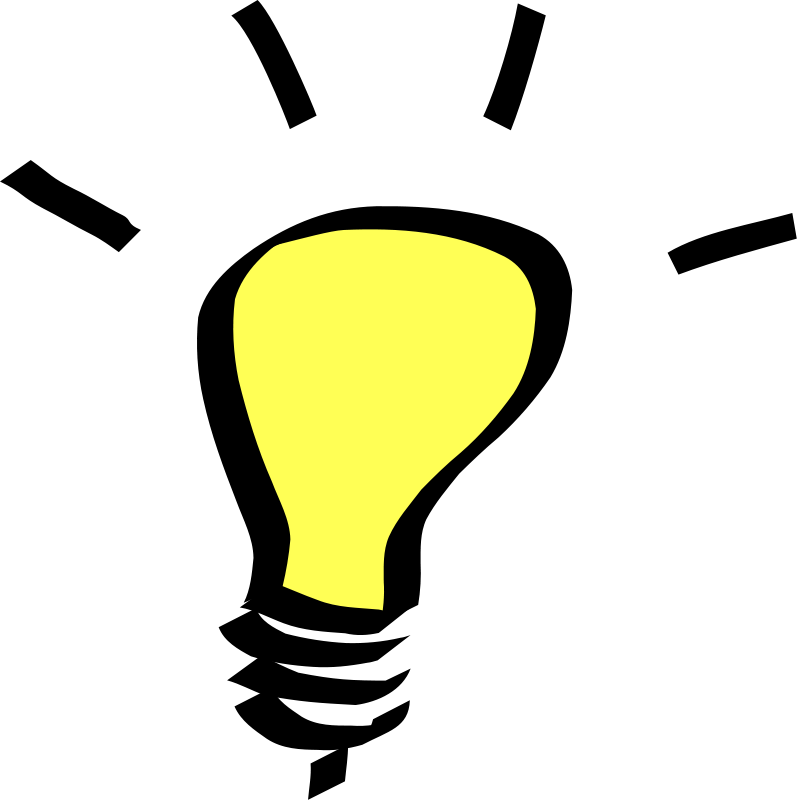 12
[Speaker Notes: Here is the first of several tips to help your FPM review process go smoothly:

Reviewers are here to support you—feel free to call or email any time
Note that phone calls or emails will be documented in the CMT, which is the official record of the review]
Dimension I: Involvement
ME 01: Parent Advisory Councils (PAC)
This item has four evidence requests:
PAC Bylaws
For regions, provide both the Regional Parent Advisory Committee (RPAC) Bylaws and the bylaws of the identified district’s PAC
PAC Meeting Agendas, Minutes and Sign-in Sheets
For Regions, provide evidence from the identified sample district
RPAC Responsibilities 
DFDs do not need to upload documents for this evidence request
RPAC Elections and Membership
DFDs do not need to upload documents for this evidence request
13
[Speaker Notes: Dimension I is Involvement.

The instrument begins with Dimension I: Involvement. There is one item in this Dimension, ME 01: Parent Advisory Councils or PACs. Peruse the three evidence requests for ME 01.

Which details of PAC requirements must be reflected in the evidence?

Members elected by parents of migratory children
All parents enrolled in MEP were invited to the general meeting for the election
PAC membership must be two-thirds parents of migratory children
MEP goals, needs assessments, activities, Regional Application or RA/Direct Funded Application or DFA, District Services Agreements or DSAs, and Training
Election of parents to the RPAC, the RPAC Roundtable, and the State Parent Advisory Committee or SPAC

Where did you find these requirements listed?]
ME 01: Parent Advisory Councils
PAC Meeting Agendas, Minutes, and Sign-in Sheets evidence request:
What are the actual documents to be uploaded?
What information must the reviewer be able to locate in those documents?
Where can you find that information to use as a checklist?
14
[Speaker Notes: The second evidence request, PAC Meeting Agendas, Minutes, and Sign-In Sheets, is the most extensive of the three. Read the description and item instructions. Then we will answer some questions.

What are the actual documents to be uploaded? Agendas, minutes, election materials, roster, etc.
What information must the reviewer be able to locate in those documents? All items listed in ME 1.0–1.9.
Where can you find that information to use as a checklist? Page one of the instrument. ME 1.0–1.9.]
Dimension II: Governance and Administration
ME 02: Regional or Direct Funded Application
ME 03: District Service Agreement
ME 04: Migrant Region Services 
ME 05: District Services
ME 06: Inventory
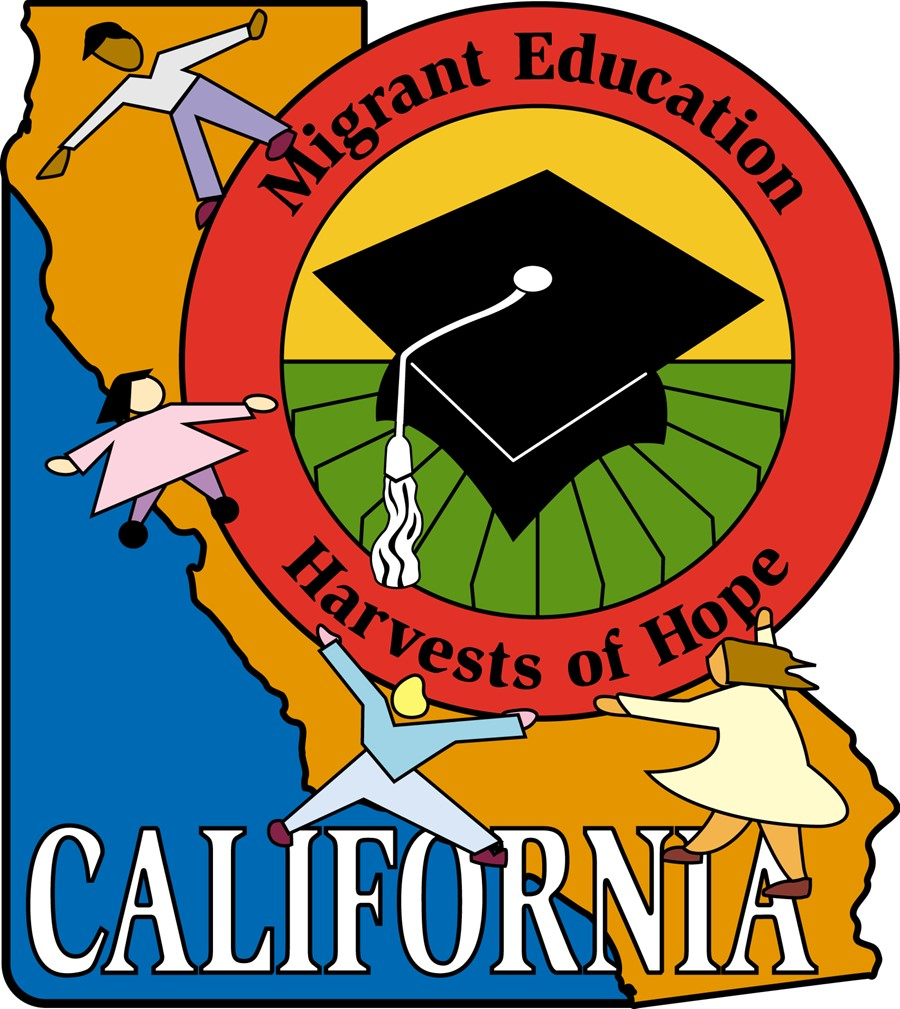 15
[Speaker Notes: Dimension II is Governance and Administration. 

Dimension II contains five items:

ME 02: Migrant Regional or Direct Funded District Services Application 
ME 03: District Service Agreement
ME 04: Migrant Region Services
ME 05: District Services 
ME 06: Inventory]
ME 02: Regional or Direct Funded Application
Upload the current, approved Regional Application (RA) or Direct Funded Application (DFA) for your region.

You will be referencing the RA or DFA in upcoming items by providing page numbers in the CMT comments for each evidence request.
16
[Speaker Notes: ME 02: Regional or Direct Funded Application

Item 02 is for your regional or direct funded application (RA or DFA). 
Item 02 is the one and only place on the CMT where you will need to upload it.  Other items asking for references to the RA or DFA which only require you to provide page numbers in CMT comments.]
ME 03: District Service Agreement
Upload the current year DSA identified by the reviewer
You will be referencing the DSA in upcoming items by providing page numbers in the CMT comments for each evidence request
This item does not apply to DFDs
17
[Speaker Notes: ME 03: District Services Agreements

ME 03 is for your sampled DSA or Memorandum of Understanding or MOU and follows the same model as for the RA in the last slide. Regions should upload the DSA or MOU for the district identified as the sample by the reviewer. This item does not apply to direct-funded districts.]
ME 04: Migrant Region Services (1)
Evidence requests to demonstrate the Migrant Region or DFD provides services encompassing the requirements in ME 4.0:
Direct services, including summer services, required by the approved RA or DFA
Interagency coordination to improve services to migratory children
Technical assistance according to the service agreement
18
[Speaker Notes: ME 04: Migrant Region Services

ME 04 is about the services provided by regions and direct funded districts. They are listed here:

Technical assistance according to the service agreement
Interagency coordination to improve services to migratory children
Direct services, including summer services, required by the approved RA or DFA
Training for parents and members of PACs
Staff development services for MEP and LEA staff]
ME 04: Migrant Region Services (2)
What evidence could you provide for the following requests?
Interagency Coordination
Direct Service Attendance Records
Description of Migrant Region Services in the RA or DFA
Technical Assistance Meetings Documentation
19
[Speaker Notes: Here are the evidence requests to substantiate compliance with the requirements on the previous slide.

What evidence could you provide for the following requests?
Attendance records, agendas, minutes and sign-in sheets.

Note that the “Description” evidence requests do not require you to upload any documents. Instead, what will you do? Make a comment in CMT.]
ME 05: District Services
Three evidence requests to demonstrate each district receiving Migrant Education Program (MEP) funds provides services, information to parents and support to instructional staff:
Description of District Services in DSA(s)
District Letters and Notices to Parents
District Service Attendance Records
What are some examples of communications to parents and district services you could provide for these evidence requests?
20
[Speaker Notes: ME 05: District Services

ME 05 is related to DSA or MOU district services and does not apply to direct funded districts. It has two evidence requests.

The first one refers back to the DSA. Again, what will you do? Place a comment in CMT regarding the DSA page numbers where the sub items can be found.

The second one is regarding letters and notices to parents.

The third one is evidence of attendance at district-provided services.

What are some examples of communications to parents you could provide for this evidence request? Noche de padres, etc.]
Tip #2
It is never too early to begin uploading documents into the CMT.

Upload multiple documents as separate files, if possible, rather than scanning many pages into one file.
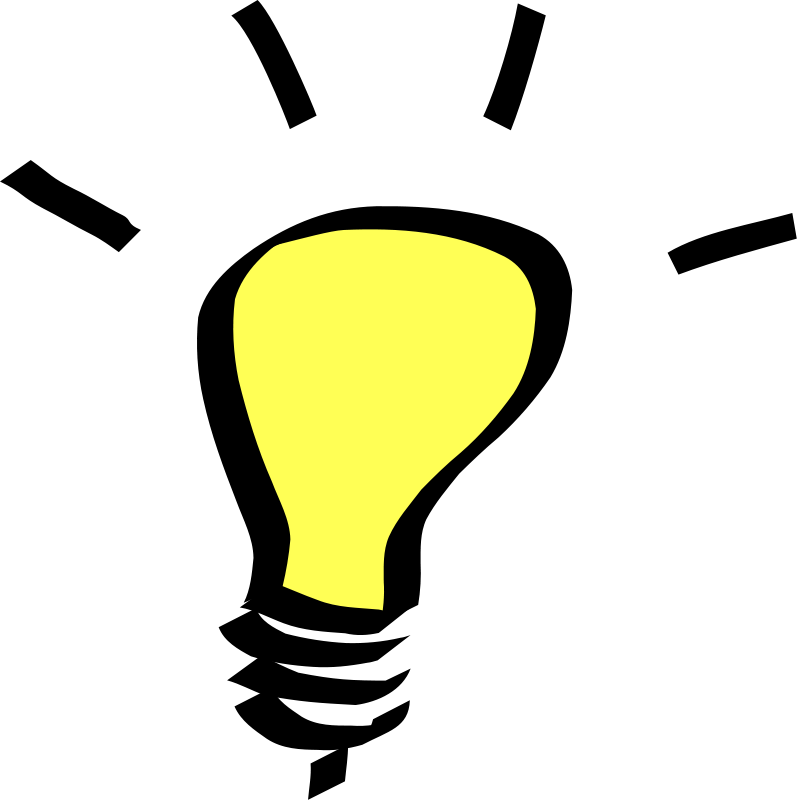 21
[Speaker Notes: Here is Tip #2. 

It is never too early to start working on your review. You may begin uploading now.

It is easier to redact or modify documents when they are in individual files rather than one file that consists of 30 scanned pages.]
ME 06: Inventory
A historical inventory record must be kept for equipment purchased with state or federal funds if:
the acquisition cost is more than $500 per unit
purchased with Title I Part C, Resource codes 3060, 3061, 3110 
Record must contain ME 6.0 (a–i)
Include results of a physical check within past two years
A template is provided in the ME FPM Resource Folder
22
[Speaker Notes: ME 06: Inventory

ME 06 is now aligned with other program instruments. This is the description of the evidence request, what the LEA will provide. Turn to page 8, Inventory. “Historical inventory list of all equipment purchased for $500 or more per Education Department General Administrative Regulations or EDGAR/California Education Code requirements and a record of last physical check of items. If no purchases were made, indicate that in a comment.” 

Note the word historical. For items purchased with federal funds, the LEA must keep records for five years. The LEA should maintain a ‘statement of disposal’ before removing any items from the inventory. A template for this information is provided under the Resources tab in CMT. It is the same template provided by the Migrant Education Office that may be used as part of your regional and direct-funded applications.]
Dimension III: Funding
ME 07: Use of Funds

ME 08: Supplement, Not Supplant

ME 09: Salaries and Wages
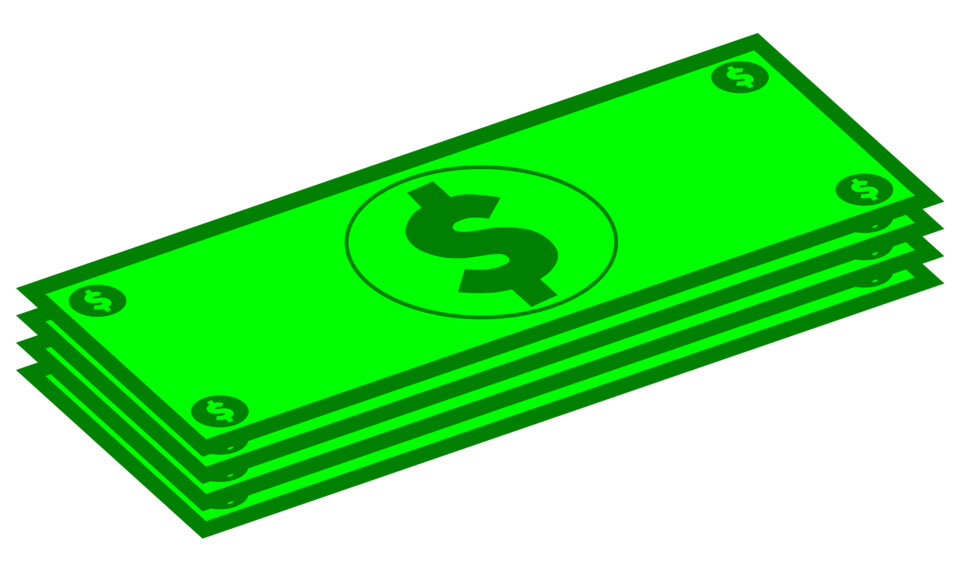 23
[Speaker Notes: Dimension III is called Funding.

This dimension includes three items:

ME 07: Use of Funds
ME 08: Supplement, Not Supplant
ME 09: Salaries and Wages]
ME 07: Use of Funds (1)
The migrant region or DFD and LEA use MEP funds only for authorized activities and equipment.
General Ledgers
Provide one each for resource codes 3060, 3061, and 3110
Provide the current and previous fiscal years
For regions, provide the general ledgers for the district identified as the sample
24
[Speaker Notes: ME 07: Use of Funds

You can find the list of authorized activities in 20 U.S.C. 6396(b)(1–4) Authorized Activities and in the Migrant Education Fiscal Handbook. Located in the resource box.

Authorized activities include: 

Use of funds to meet the identified needs of migratory children that result from their migratory lifestyle, and to permit these children to participate effectively in school
Use of funds for unaddressed needs

Students shall be served simultaneously with other students with similar educational needs in the same educational settings, where appropriate, not segregated


Use MEP funds to supplement, not supplant regular non-federal funds. Thus, MEP funds are supplementary to the core educational program and to other special programs, such as Title I, Part A, Title III and Local Control Funding Formula. 

The RA or DFA and DSAs and General Ledgers are the main evidence to verify authorized use of funds.]
ME 07: Use of Funds (2)
Use of funds—two-step process:
Upload the general ledgers. Your reviewer will then request back-up documentation on several expenditures from the reports.
Provide invoices, approval letters, references to the RA or DFA, and an explanation of for what and whom the expenditure was used, demonstrating it is allowable under Title I, Part C.
25
[Speaker Notes: In order to verify use of funds and allowability, there is a two-step process. 
First, upload and link to the General Ledger evidence request expenditure reports or general ledgers, including for the district identified by your reviewer. Then, the reviewer will post a comment asking for additional documentation on some of the expenditures which is part of the sampling process. This evidence should be linked to the Use of Funds evidence request. The additional documentation needs to clarify how the expenditure was used, for whom, what, etc., and that it is an allowable use of MEP funds.]
ME 07: Use of Funds (3)
Internal Controls
Provide the region or DFD’s policies and procedures regarding charging expenditures to programs

Procurement Procedures
Provide the region or DFD’s established written procedures over purchasing
26
[Speaker Notes: These two evidence requests ask you to provide your LEA’s written policies and procedures regarding charging expenditures and purchasing to demonstrate the Education Department General Administrative Regulations, also known as EDGAR, are being followed for expenditure of MEP funds. Board policy, etc.]
ME 08: Supplement Not Supplant (1)
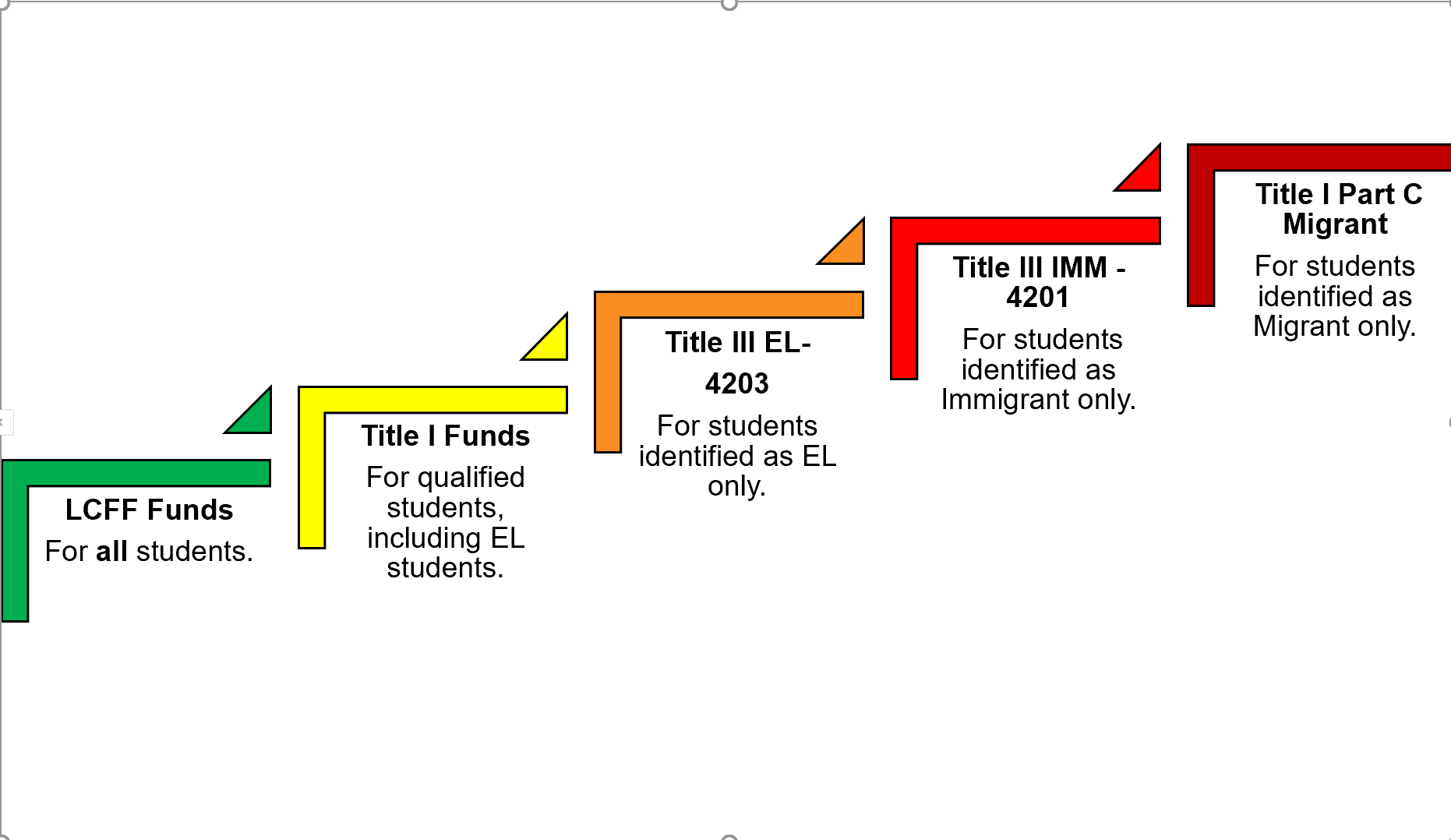 Link to long description (Slide 65)
Local Control Funding Formula (LCFF) resources must be used to provide base services and programs to migratory children, including English Language Development (ELD) and access to the core curriculum.
Funds become more restricted moving towards the top of the stairs.
27
[Speaker Notes: ME 08: Supplement, Not Supplant

This graphic illustrates the funding streams an LEA may have.

As you know, Local Control Funding Formula (LCFF) funds are the most unrestricted. Moving towards the top of the triangle, funding sources become increasingly restricted. Title I, Part C, more commonly known as Migrant Education funding, is supplemental and specifically provides services for migratory students focusing on unaddressed and unique needs. This means everything paid for from Migrant Education funds must be supplemental, or above and beyond, what is provided to all students with LCFF, Title I, and Title III funds.]
ME 08: Supplement Not Supplant (2)
General Ledger
This is the same evidence request as ME 07
The documents uploaded are automatically linked to both items
Supplement not Supplant in the RFA/DFA
Comment the page numbers where service descriptions indicate services are supplemental
28
[Speaker Notes: The General Ledger request is the same one as in ME 07. Any documents uploaded are automatically linked to both items.
 
For the Supplement, Not Supplant in the RFA/DFA evidence request, do not upload anything. Instead, submit a comment in the CMT indicating which page numbers in the RFA or DFA contain service descriptions which clarify that these services are supplemental.]
Tip #3
Budget estimates alone, or other distribution percentages do not qualify as support for charges to federal awards.
Source: California School Accounting Manual (CSAM), Procedure 905
29
[Speaker Notes: Tip #3 reminds us that a budget or estimates cannot take the place of the requested expenditure reports or, as we move to the next item, employees’ duties.]
ME 09: Salaries and Wages (1)
Evidence Requests:
Duty Statements*
Payroll Records
Position Control Report
Time and Effort Records*
* More details on the next slides
30
[Speaker Notes: ME 09: Salaries and Wages.

For ME 09, the reviewer will ask to see a list of all MEP employees, including “non-contract” or temporary employees, and documentation of full-time and part-time migrant funded employees. Be sure to include all three resource codes: 3060, 3061, and 3110. 

Duty statements of migrant funded employees will be reviewed. When an employee is paid by anything other than MEP funds, the reviewer will determine if the time and effort records are accurate, and determine if the budget reflects the correct amounts. Many LEAs find these evidence requests complex. The next slides will provide more detailed information to help you avoid any bumps in the road.]
ME 09: Salaries and Wages (2)
What is the difference between a duty statement and a job description?
Duty statements:
Are tailored to a single employee or position
Include specific tasks tied to the funding source(s)
Indicate specific tasks that are part of a more general job description
31
[Speaker Notes: What is the difference between a job description and a duty statement? Why is that difference important? 

Duty statements are tailored to a single employee or position, include specific tasks tied to the funding source(s), and indicate specific tasks that are part of a more general job description.]
ME 09: Salaries and Wages (3)
Time and Effort Records
Single cost objective: Periodic (Semiannual) Certification
Required for both regular and non-regular, non-contract or temporary employees
Note: An employee who is paid for duties outside their regular contracted hours, such as after-school tutoring, is considered to be working on a single cost objective.
Source: CSAM, Procedure 905
32
[Speaker Notes: Now we will move on to time and effort. 

The type of documents required for the Time and Effort Records evidence request depends on whether the employee is working only with the MEP, or is working on and paid from a combination of funding sources, including Migrant. For employees working on a single cost objective, such as Migrant Education, a periodic certification is sufficient. 
Please note this is required for non-regular or non-contract employees such as summer school teachers. When they are paid for hours outside their regular contract it is not considered multiple cost objectives; each position is viewed separately and thus a periodic certification is sufficient.]
ME 09: Salaries and Wages (4)
Time and Effort records
Multiple cost objectives: Personnel Activity Report (PAR) or equivalent
Must:
Reflect after-the-fact, actual activities
Account for all activities for which employee is compensated
Be prepared at least monthly
Be signed by the employee
Source: CSAM, Procedure 905
33
[Speaker Notes: For employees working on multiple cost objectives, more documentation is required. They must fill out a Personnel Activity Report or PAR, or its equivalent at least once a month. An example of such an employee would be an office assistant who works 50 percent of the time for the MEP and 50 percent of the time for special education.

Ensure that the document reflects the actual time worked on each duty or task rather than an estimated time schedule. 
Additionally every duty performed by the employee must be on the form, not just the duties paid for with Migrant funds.]
ME 09: Time & Effort Form Samples
For samples of periodic certification forms, including the blanket certification, see CSAM pp. 905-19 and 20.
For a sample PAR, see CSAM page 905-18 or ask your reviewer.
CSAM can be found on the web: https://www.cde.ca.gov/fg/ac/sa/documents/csam2019complete.pdf.
34
[Speaker Notes: As you can see a sample certification forms and a sample  PAR document can be found at the link provided.]
Tip #4
When considering information to be included in time and effort documents, the safest approach is to provide more documentation rather than less.
Source: CSAM, Procedure 905
35
[Speaker Notes: Tip #4: When considering information to be included in time and effort documents, the safest approach is to provide more documentation rather than less.]
Dimension IV: Standards, Assessment, and Accountability
ME 10: Evaluation, Assessment, and Effectiveness
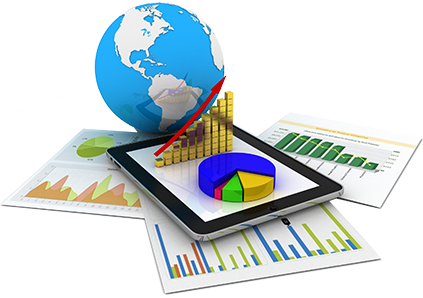 36
[Speaker Notes: Dimension IV is Standards, Assessment, and Accountability.
There is one item in this dimension, ME 10: Evaluation, Assessment, and Effectiveness.]
ME 10: Evaluation, Assessment, and Effectiveness (1)
What steps are necessary to determine the effectiveness of MEP services?
Complete Individual Needs Assessment/Individual Learning Plans (INA/ILPs)
Address students’ unique needs and measure their progress against desired outcomes and goals
Use student data and academic assessment results, both state and local, to improve academic achievement
Evaluate the effectiveness of your programs and services to ensure they are providing students the opportunity to meet the same challenging academic standards
37
[Speaker Notes: The statutes regarding evaluation, assessment and effectiveness are crucial to the success of any MEP.

What are the key components?

Determine students’ unique needs
Address their unique needs
Measure their progress
Use data towards continuous improvement
Evaluate the effectiveness of programs and services
It’s just good teaching!

The INA/ILP and pre-and post-assessment results are some of the evidence requested to verify this item.]
ME 10: Evaluation, Assessment, and Effectiveness (2)
Evidence
Page numbers in DSA, RA or DFA
INA/ILPs
Pre/post formative assessment results from a minimum of four programs
38
[Speaker Notes: Using the comments section in the CMT, refer to the portion of the RA or DFA describing services to students and parents, by page number. 
Next, how INA/ILPs do you need to provide?
Finally, the reviewer will want to see evidence of outcomes and effectiveness by looking at pre/post formative assessment results from a minimum of three programs.]
Dimension V: Staffing and Professional Development
ME 11: Staffing

ME 12: Professional Development (PD)
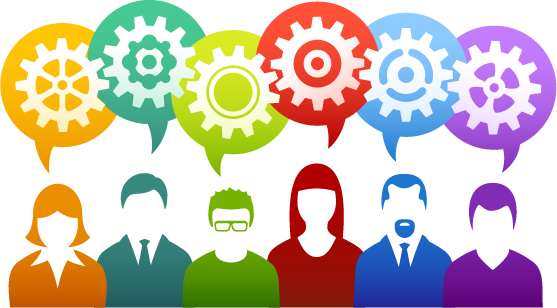 39
[Speaker Notes: Dimension V is Staffing and Professional Development.

Dimension V contains two items:

ME 11: Staffing
ME 12: Professional Development or PD]
ME 11: Staffing
Proper credentials and training
Evidence Requests
Staff credentials: Regular Year and Summer School
Pre-Kindergarten permits
Appropriate teacher credentials
A template is provided in the CMT Resources File
Staff Roster: Regular Year and Summer School
Grade and subject area assignments and full-time equivalent percentage charged to MEP funding
40
[Speaker Notes: ME 11: Staffing
For this item, a spreadsheet format is the most appropriate way to upload information into the CMT. Looking at the Staff Credentials evidence request, what types of information are required? Aside from the name of the credential, what other information would be important to include?

Document number
Expiration date
Authorized subjects
Position description
English learner authorization when necessary

A spreadsheet template for this information can be found in the CMT under the Resources tab.

The second evidence request, Staff Roster: Regular Year and Summer School, is a list of staff, their assignments for regular and summer school and their full-time equivalent percentage charged to MEP funding.]
ME 12: Professional Development (1)
Two types of evidence for Identification & Recruitment (I&R) staff, teachers, and MEP staff:
Records of Professional Development (PD): Evidence the PD sessions have occurred and who attended
Implementation: Evidence of staff using the PD provided to them
Observation forms or notes
Feedback to staff from walk-throughs or virtual observations
41
[Speaker Notes: ME 12: Professional Development

ME 12 is for PD and encompasses teachers, MEP staff, and I&R staff.
For I&R staff, note evidence of the region’s or DFD’s SEA reviewer attending state training is required.
Regions and LEAs are required to provide support and comprehensive PD programs. When considering PD evidence, there are two important aspects:

The PD itself has occurred and staff attended, and
Staff are implementing what they learned in the PD.

What are some examples of evidence of staff implementing knowledge and strategies learned in PD? Walk through notes,  meeting minutes, agendas email, etc.]
ME 12: Professional Development (2)
What types of documents are evidence that the PD has occurred?
Sign in sheets, minutes, calendars
Training materials, content
Virtual meeting access information
What type of evidence shows the PD is actually being implemented?
Evidence of completed observations
Observations of grade-level core academic subjects
42
[Speaker Notes: For ME 12, there are three evidence requests. This is because PD sessions for I&R staff are broken out into a separate request. What types of documents are evidence that PD has occurred? Records of PD for both the I&R evidence request and the Teachers/Staff evidence request should be agendas, calendars, certificates, sign-in sheets, minutes, virtual meeting access information, and/or training materials. 

What type of evidence shows the PD is actually being implemented?
Evidence for this item requires at least two samples of completed observations of grade-level core academic subjects, in which specific techniques to support migratory children, which are taught in PD, are implemented in the classroom, in grade-level core academic subjects. 

The focus for all of this evidence is to show the PD provided addresses the unique needs of migratory children.]
Tip #5
Ensure comments are tied to the item or evidence request to which they refer.

In the “View Comments” tab, filter by item number to easily see all the comments related to one item.
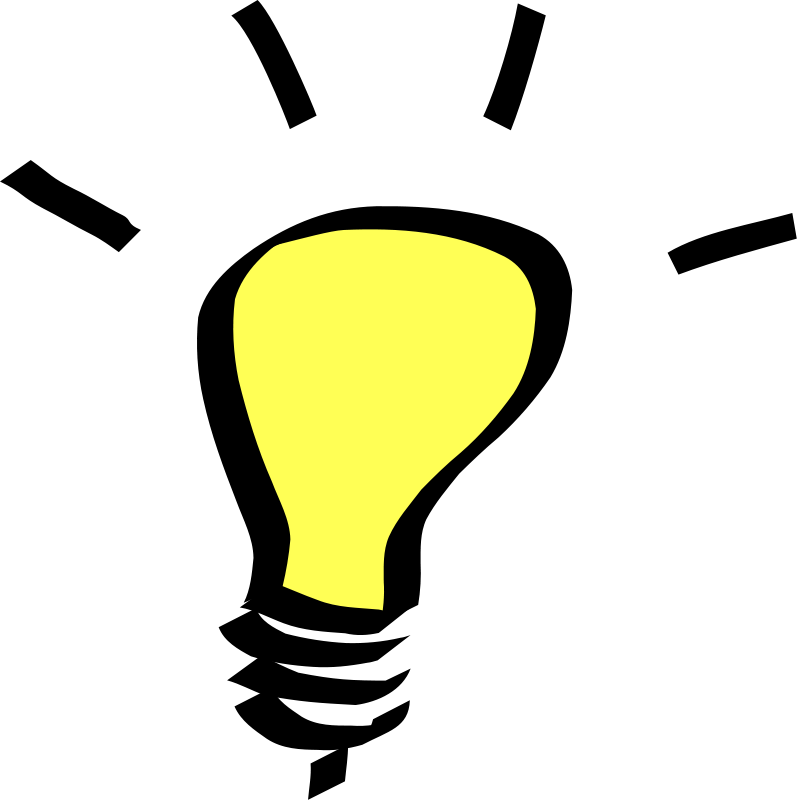 43
[Speaker Notes: Tip #5 addresses organization of comments in the CMT. Doing this correctly makes it easier for both you and the reviewer to review everything relevant to a particular item.]
Dimension VI: Opportunity and Equal Educational Access
ME 13: Equal Opportunity
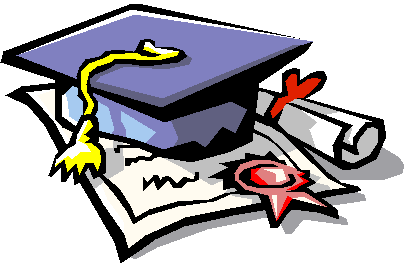 44
[Speaker Notes: Dimension VI is Opportunity and Equal Educational Access.

Dimension VI contains one item: 

ME 13: Equal Opportunity.]
ME 13: Equal Opportunity (1)
Six Evidence Requests:
Pages in the DSA(s)
Pages in the RA or DFA
Lesson Plans*
Migrant Student Information Network (MSIN) Academic Risk Report
Comparability Policies*
Sample Records from the Migrant Student Information Exchange (MSIX)*
*More details on next slides
45
[Speaker Notes: ME 13 is called Equal Opportunity.

There are six evidence requests for this item. Three are quite straightforward and the other three will require a more detailed explanation. The first two requests are the page numbers in the DSA and RA or DFA, which can be posted in comments. The fourth request is a report generated in the Migrant Student Information Network, or MSIN.
More complex evidence requests are the ones with an asterisk on the slide. These are:

Lesson Plans for Services to Migrant Children
Regular and Summer School Daily Schedules
Sample Transfer Records from Migrant Student Information Exchange or MSIX Data System]
ME 13: Equal Opportunity (2)
Lesson Plans for Services to Migratory Children
Abbreviation:	LsnPlns
Lesson plans for instructional support services described in the RA/DFA and DSA(s) identified by the reviewer. Highlight how program services are coordinated with the State Service Delivery Plan and California Content standards.
Provide lesson plans from a minimum of two services in the RA/DFA and two services in the DSA(s) identified by the reviewer. Include lesson plans for: Saturday school, summer school, and after school programs.
Total number of documents: 9
Do not forget: Highlight how services are coordinated with the core curriculum and the State Service Delivery Plan (SSDP) Focus Areas
46
[Speaker Notes: Look at the evidence request description and instructions for the lesson plans.

How many documents are requested? Remember, evidence requests are suggestions.

Three for before school
Three for after school
Three for summer school

What additional information must be included?]
ME 13: Equal Opportunity (3)
Comparability Policies
Abbreviation:	 CmprbltyPlcs
Description: Current LEA-wide salary schedule, a policy to ensure equivalence among schools in teachers, administrators, and other staff, and a policy to ensure equivalence among students in the provision of curriculum materials and instructional supplies.
Item Instructions: Provide the policies and salary schedules for the region and district(s) identified by the reviewer. LEAs undergoing a Federal Program Monitoring Compensatory Education review in the current cycle do not need to provide this documentation unless a finding regarding comparability was issued.
Note the last sentence regarding LEAs who are also undergoing a Compensatory Education (Title I, Part A) program review.
47
[Speaker Notes: For all programs in Title I, LEAs must demonstrate comparability among programs, services, and schools which benefit from services and those that do not.

Provide the documents listed in the Description for this evidence request.

NOTE: If your county office of education or district is also undergoing a Title I, Part A, known as Compensatory Education, program review as part of this school year’s FPM cycle, then you do not need to provide any evidence for this evidence request unless a finding has already been issued.]
ME 13: Equal Opportunity (4)
Sample Records from Migrant Student Information Exchange (MSIX)
Abbreviation:	SmplMSIXData
Description: Three samples of MSIX usage for migratory children moving to or from other LEAs and a list of staff trained in and using MSIX in the region and district identified by the reviewer.
Item Instructions: Usage samples include, but are not limited to, data requests, move notifications, and email confirmations.
Total number of documents: 4
Do not forget: List of staff, both regional and district, trained in MSIX
48
[Speaker Notes: Look at the evidence request description and instructions for MSIX transfer records.

How many documents are requested?

Three samples of MSIX usage
One list of staff trained in MSIX

What are some examples of MSIX usage?
Data requests, move notifications, email confirmations.]
Dimension VII: Teaching and Learning
ME 14: Educational and Other Services

ME 15: Identification, Recruitment (I&R) and Quality Control
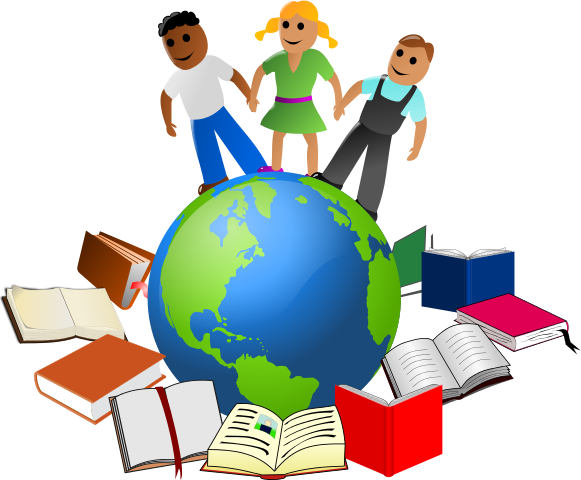 49
[Speaker Notes: Dimension VII is Teaching and Learning.

Dimension VII contains two items:

ME 14: Educational and Other Services
ME 15: Identification, Recruitment, and Quality Control.]
ME 14: Educational and Other Services (1)
Coordination with Other State and Federal Programs
Provide evidence of MEP staff being included in discussions with other state or federal programs for allocating services and resources to students.
Cumulative Records of Migratory Children
Upload the redacted list of migratory children enrolled at the sample school(s); refer to slide 11.
During the school site visit, the reviewer will request to see cumulative files of migratory children selected from the provided list. Do not upload any documents.
50
[Speaker Notes: ME 14: Educational and Other Services

The focus of Item ME 14 is how the MEP and LEA are providing a full range of services based individualized learning plans or ILPs and priority for services. There are four evidence requests. The first one is Coordination with Other State and Federal Programs. Consider meetings or events where Migrant staff was invited alongside staff from other state or federal programs as evidence.

For the second evidence request, Cumulative Records of Migratory Children, the reviewer will select a few students from the list of migratory children attending the school being visited. During the on-site visit at the school, the reviewer will request to see the cumulative files of the students selected.]
ME 14: Educational and Other Services (2)
INA/ILPs
This is the same evidence request as ME 10. Uploaded documents are automatically linked to both items.
For ME 14, also provide evidence of INA/ILP notification to the parent/guardian.
Priority for Service (PFS) Records and Student Services
Attendance records for instructional services with PFS students identified
Narrative of internal controls for tagging newly arrived PFS students and giving them priority for participation in services
51
[Speaker Notes: For the INA/ILP evidence request, the reviewer may identify, using the provided list of migratory children enrolled in the sample school(s), which ILPs for students at different grade levels to upload. This is the same evidence request as ME 10. Uploaded documents are automatically linked to both items.

For the fourth evidence request, Priority For Services, or PFS Records and Student services, provide attendance records for instructional services with PFS students identified. Also provide a narrative of how your region or DFD tags newly arrived PFS students and gives them priority for participation in services. Consider, in writing this explanation, that the report available in MSIN is always at least one year old.

How are PFS students identified and prioritized aside from the report in MSIN?]
ME 15: Identification, Recruitment, and Quality Control (1)
Four Evidence Requests
Annual Evaluation of I&R Staff
Implementation of your system for supervision and evaluation of I&R staff
Completed within the last year
Does not need to be a formal evaluation
Corrective Action Records
Provide evidence of any actions to improve I&R practices when there was an indication for a need to do so
52
[Speaker Notes: ME 15: Identification, Recruitment, and Quality Control

There are four evidence requests for ME 15. The first one is: Annual Evaluation of I&R staff.  The evidence you upload should demonstrate you are implementing the system for supervision and evaluation of I&R staff described in your I&R Quality Control Plan. Provide evidence for each I&R staff member dated within the last calendar year. Formal or informal examples of evaluations and supervision are both acceptable.

The second evidence request is Corrective Action Records. Provide any evidence demonstrating changes or actions taken to correct any aspect you or your staff noticed needed improvement. E.g., several reviewers made multiple errors on qualifying move dates so additional training focused on that was provided. Upload any correspondence regarding the errors and evidence from the additional training such as agendas and sign in sheets.]
ME 15: Identification, Recruitment, and Quality Control (2)
Quality Control Plan
Upload the region or DFD’s approved plan
Quality Control Records
Evidence of utilizing the I&R quality control procedures
Upload a variety of samples of the following:
Annual verification logs
Local re-interview records
Completed local and state re-interview instruments
53
[Speaker Notes: The third evidence request for I&R is your Quality Control Plan. Please upload it as a stand-alone document.

The last evidence request is Quality Control Records. You may submit a variety of samples of implementation of your quality control procedures including such documents as annual verification logs local re-interview records, and local and state re-interview instruments for sampled students. Three samples are requested.]
We made it to the end of the 2021–22 ME Instrument!
Let’s move on to some general FPM tips and tricks.
54
[Speaker Notes: We have completed the overview of the ME instrument for the 
2021–22 review cycle. We will close with some final tips and tricks for a successful review.]
Redaction
Remember the Three Rs:
Review
Redact
Recheck!
Which documents typically need redaction?
Parent sign in sheets
Student attendance records
INA/ILPs
Student schedules
MSIN Reports
MSIX usage documents
Lists of students
I&R forms
55
[Speaker Notes: The legal record of the FPM review is electronic and consists of all comments and documents uploaded to the CMT. It is a public record, so please be sure to redact any identifying information for children and personal information. On the next slide we will see more specifics on what to redact and what not to redact. 
Remember the three Rs of redaction: 

Review your documents for student identifying or personal information before uploading
Redact the information
Recheck the document to ensure you have not missed anything needing redaction

Which documents typically need redaction?
 
Sign in sheets
Student attendance records
Needs assessment and learning plan forms
Student schedules
MSIN Reports
Any list with student names]
Which information do I redact?
56
[Speaker Notes: Here is a useful list you may wish to post at your desk or keep handy while uploading evidence.

Note that full names of adults, whether parents or employees, should remain visible. However, individual students should not be identifiable; if children’s names appear on the same document as their parents’ names, redact the child’s full name. Otherwise, it is usually appropriate to leave a child’s first name visible and redact their middle and last name.]
Tip #6
Ball point ink often shows through a black marker once documents are scanned.
Use sticky notes to cover information or digitally place a black, solid rectangle in the electronic version.
57
[Speaker Notes: Our last tip is a helpful trick for redaction. Ink can sometimes show through black marker and is picked up by a scanner. Use sticky notes, paper, or digitally place a black rectangle over the information electronically.

If you do use black marker, use permanent rather than washable markers, and recheck each redacted document on the computer screen once it has been scanned in. If the information still shows through, delete the document, redact the original with a different method and upload to the CMT again.]
Organizing Evidence (1)
There are 47 unique evidence requests 
Eight do not require document uploads
These are requests for comments of page numbers from the RA, DFA, or DSA
CMT will automatically generate an email notification stating you have not completed all the evidence requests—disregard this notification
58
[Speaker Notes: Here is some information about how to organize the many documents you will be required to collect and upload. There are 15 Items and 47 evidence requests. Some of the evidence will fulfill the request of more than one item. Additionally, 8 requests require no document upload. There is no requirement for organizing evidence. These are some suggestions based on previous reviews.

The following information is very important—please highlight this in your notes. The CMT will automatically generate an email notification stating you have not completed all the evidence requests—disregard this notification. This has no bearing on the outcome of your review and is simply an auto-generated alert for information only.]
Organizing Evidence (2)
Make an electronic folder for each item, from ME 01 through ME 15.
Organize evidence by item, and then save them to the respective folder.
Link to long description (Slide 66)
59
[Speaker Notes: Organizing evidence by item number makes the most sense. Make an electronic folder for each item, from ME 01 through ME 15. You should organize evidence by item, and then save the files to the respective folder. Here is an example on the right.]
Organizing Evidence (3)
Organize evidence by item, and then by evidence request
Keep file names consistent, beginning with the item number
Link to long description (Slide 67)
60
[Speaker Notes: When you have documents for evidence requests within that item, save them to that folder, starting each file name with the item number. Here is an example on the right. There are two evidence requests in ME 11, staff credentials and staff rosters. Naming files consistently will save time and provide ease of access for you and your reviewer as you work on the review. Keep file names short, but decipherable as to the contents.

In the CMT, the documentation is uploaded by evidence request and appears in the order it was posted. There are some sorting capabilities, but evidence cannot be manipulated or regrouped. Make sure to keep a copy of your files outside of the CMT. When the review ends, documents are locked and no longer accessible by you or the reviewer.

The FPM office has posted training on the CMT. If you are unfamiliar with the system, and have not already viewed the training presentations, please take the time to review the information provided by the FPM office. Specific questions or problems with the CMT system should be directed to the FPM office.]
CDE Resources
Compliance Monitoring web page:
– https://www.cde.ca.gov/ta/cr
Migrant Education Program web page:
https://www.cde.ca.gov/sp/me/mt/
Migrant Education Program Fiscal Handbook and Allowable Cost Guidebook
https://www.cde.ca.gov/sp/me/mt/funding.asp 
California School Accounting Manual
https://www.cde.ca.gov/fg/ac/sa/documents/csam2019complete.pdf
61
[Speaker Notes: Here is a list of some resources on the CDE website.
Please become familiar with the first page listed, the CDE Compliance Monitoring web page. Here you will find links to many useful topics including using the CMT, RTL information, and much more.
All options for basic training on the CMT are also found on this web page. Click the word “Training” at the top or scroll down to the Training section. This slide also includes a direct link to the recorded introductory presentation.]
CDE COVID-19 Resources
Coronavirus Response and School Reopening Guidance web page:
https://www.cde.ca.gov/ls/he/hn/coronavirus.asp 
Migrant Education Program Frequently Asked Questions – COVID-19 web page:
https://www.cde.ca.gov/sp/me/mt/mepcovidfaq.asp 
COVID-19  Relief Funding Summary Sheet:
https://www.cde.ca.gov/fg/cr/relieffunds.asp
62
[Speaker Notes: Here are resources specific to COVID-19.]
Questions?
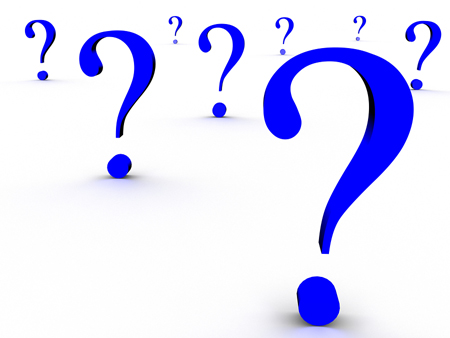 63
[Speaker Notes: We will now take a few minutes for questions.]
Thank you!
Alone we can do so little; 
together we can do so much.-Helen Keller

Austin McKeever
Education Programs Consultant
Technical Assistance and Monitoring Office 
amckeever@cde.ca.gov
64
[Speaker Notes: Thank you for your time and attention. Please do not hesitate to contact me with questions.]
Long description for Slide 27
Link to original slide
Graphic explaining federal funding sources from least restrictive to most restrictive. Each source is represented by a step in a staircase going up from left to right with the highest step on the right being the most restrictive. In order of least restrictive to most restrictive, the sources in each step are: LCFF Funds--For all students; Title I Funds--For qualified students, including ELs; Title III EL 4203--For students identified as EL only; Title III Immigrant 4201--For students identified as immigrant only; Title I, Part C, Migrant--For students identified as migrant only.
65
Long description for Slide 59
Link to original slide
Screenshot of electronic file folders in Windows Explorer, one file folder for each of the 15 ME Instrument Items. The file folders are titled ME 01 through ME 15. In this example, the Date Modified column for all 15 file folders is 7/13/2018 9:26AM. The Type column describes what type of file it is. In this example, the Type is File folder. Both the Date Modified and Type columns are automatically generated by Windows Explorer and cannot be directly edited by the Windows user.
66
Long description for Slide 60
Link to original slide
Screenshot of an electronic file folder titled ME 11. The Date Modified is 7/13/2018 9:30AM and the Type is File folder.  Inside the file folder are the following file titles: ME 11 Credential J.Almendra.pdf, ME 11 Credential R. Ajo.pdf, ME 11 PreK Cert A. Fresa.pdf, ME 11 PreK Cert 
C. Lechuga.pdf, ME 11 PreK Cert M. Uva.pdf, ME 11 Tomate ES Roster Summer.pdf, ME 11 Tomate ES Roster RegYr.pdf, ME 11 Tomate MS Roster Summer.pdf, and ME 11 Tomate HS Roster Summer.pdf.
67